JUST KEEP SWIMMING!
~WELCOME TO MULTIPLY YOUR OPTIONS~
introductions
NAME
YEAR
FUN FACT
MAJOR
Water filtration
Gets rid of bad, polluted water
Gives you fresh water to drink, clean and cook with!
01
How does this relate to engineering?
Types of engineering
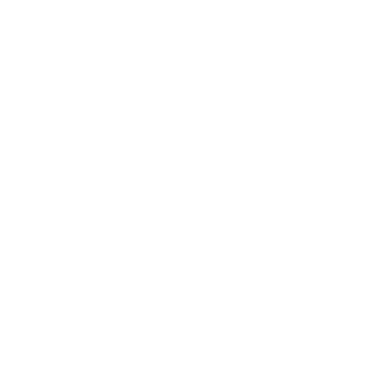 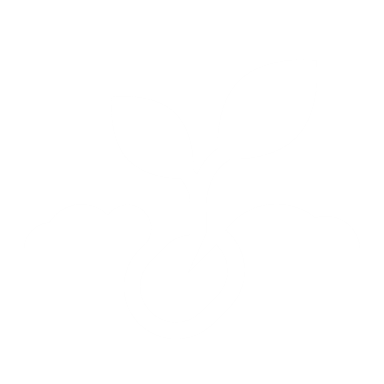 chemical
Environmental
Chemical engineering connects chemistry with real world design processes to make products
Ex. Vaccines, plastics, drinking water
Environmental engineering connects soil science and biology with engineering to solve environmental problems
Ex. Water pollution & waste disposal/recycling
What is an oil spill?
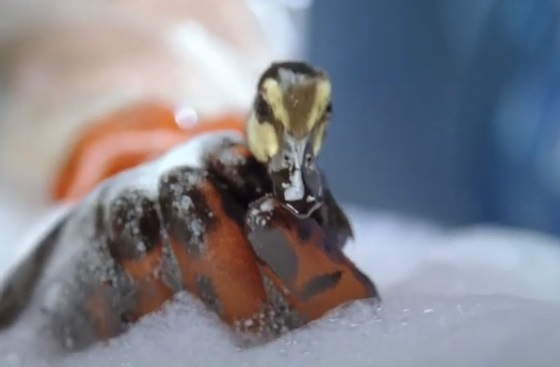 Most recent – 2010 BP Gulf Coast Oil Spill
Oil leaks into the ocean from underneath the ocean floor
This hurts wildlife, humans, and natural environments
02
Make your own water filter!
Investigate the BEST way to make a filter
Materials
water
pollutant
Filtration
You will receive 2 cups and one is filled with water
Options of olive oil and glitter as “polluting” the water
Options of paper towels, cheese cloth, and coffe filters as filtration methods
PROCEDURE TIME!!
FOLLOW ALONG STEP BY STEP
Discussion questions
Take a look at your filtered water and answer these questions with a friend:
Does your water look clean?
Are there any contaminants still in the water?
Would you bathe in it? Drink it?
Do you think it could make you sick?

Based on your answers…

What are some ways you can save water?
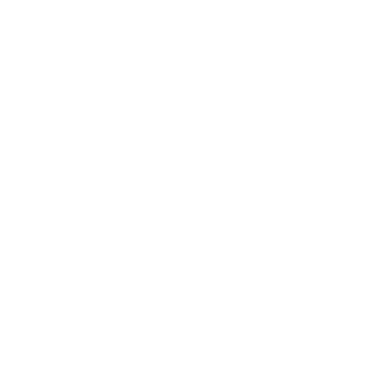 THANKS FOR JOINING!
Have a great time at the rest of the workshops!